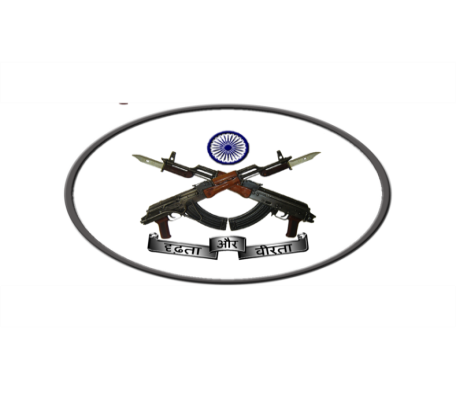 AGS CALENDER AY 2023 - 2024
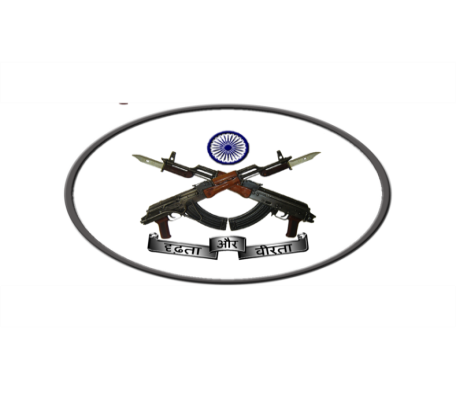 22
22
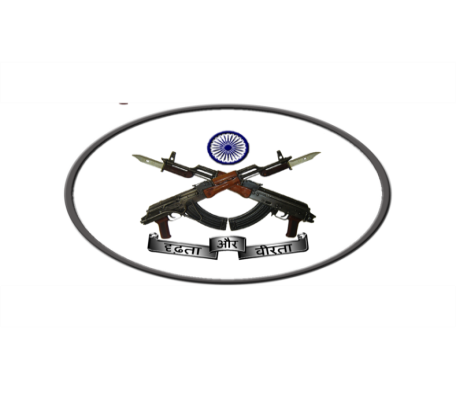 AGS CALENDER AY 2023 - 2024
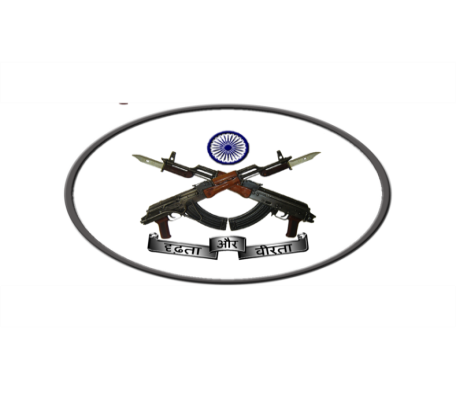 22
22
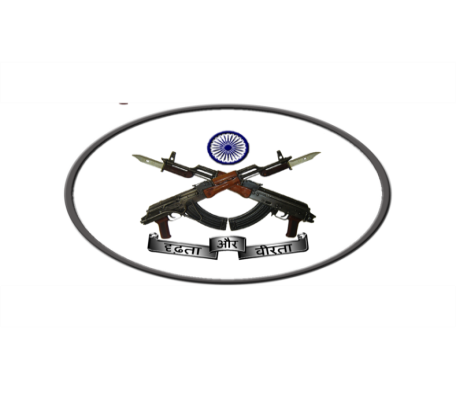 AGS CALENDER AY 2023 - 2024
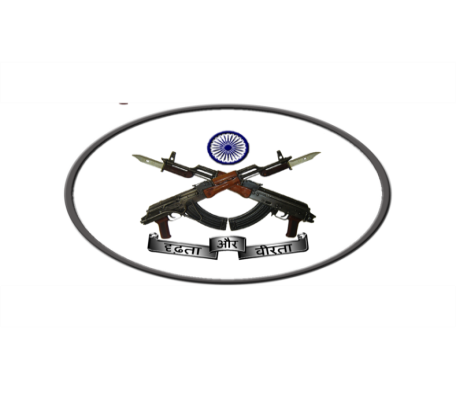 22
22
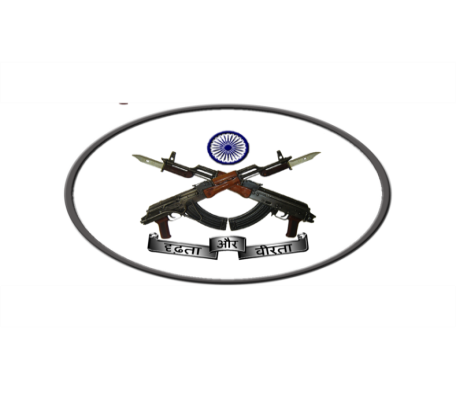 TEACHERS TRG CALENDAR
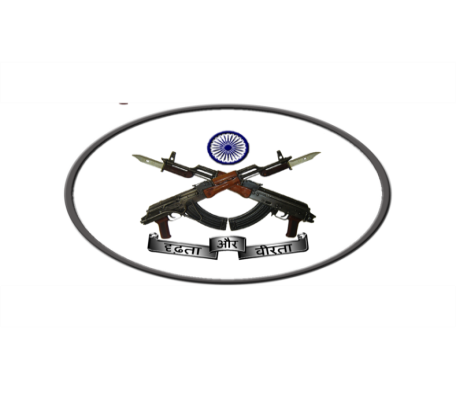 22
22